Økt 10
Koble videre og planlegg modellrom
1
Skriv-par-del
Hvorfor har koblingsskjemaer symboler?  

1. Skriv: Lærlingheftet side 26, spørsmål 9. 
2. Del med naboen. 
3. Del i plenum.
2
I denne økta skal dere koble videre på den elektriske kretsen fra forrige økt.
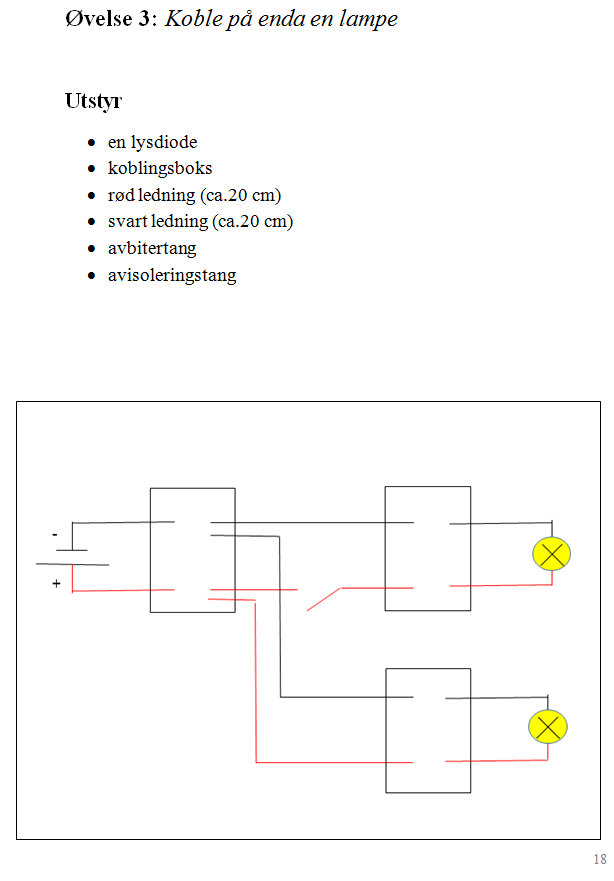 Dere skal koble på ei lampe (lysdiode) til.
3
Hvilket av bildene viser en god kobling? Hvorfor?
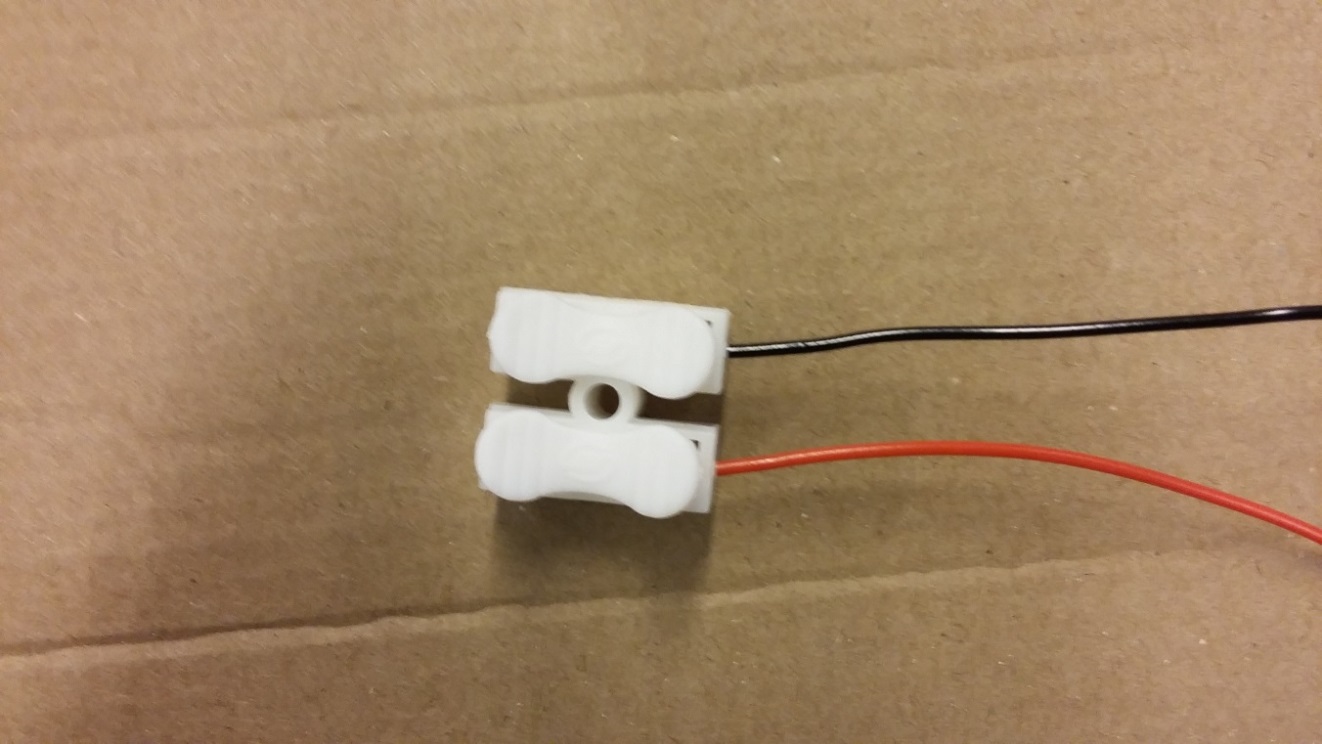 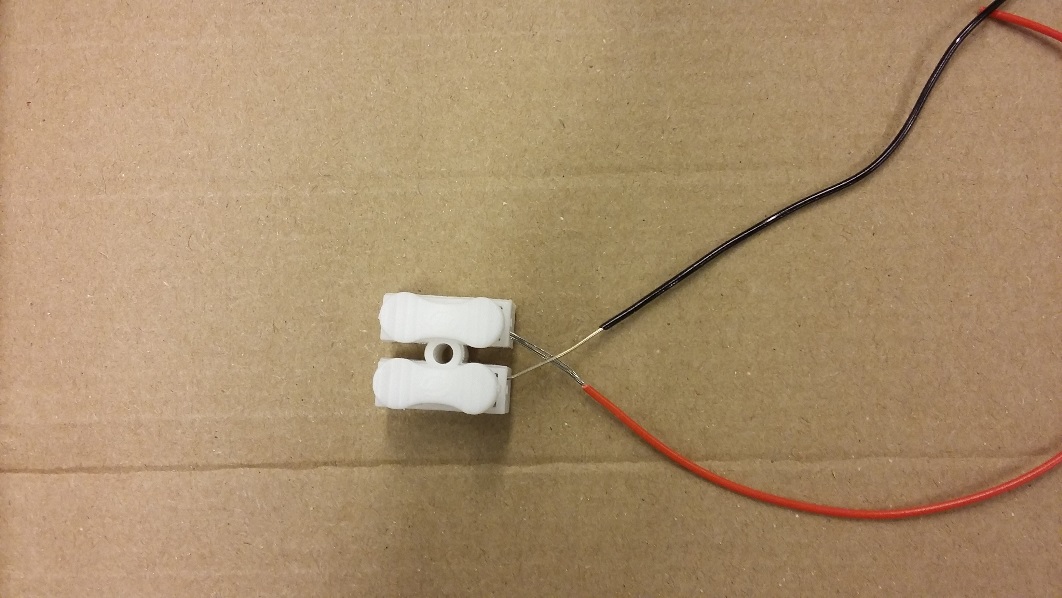 Foto: Petter Brodal
Foto: Petter Brodal
4
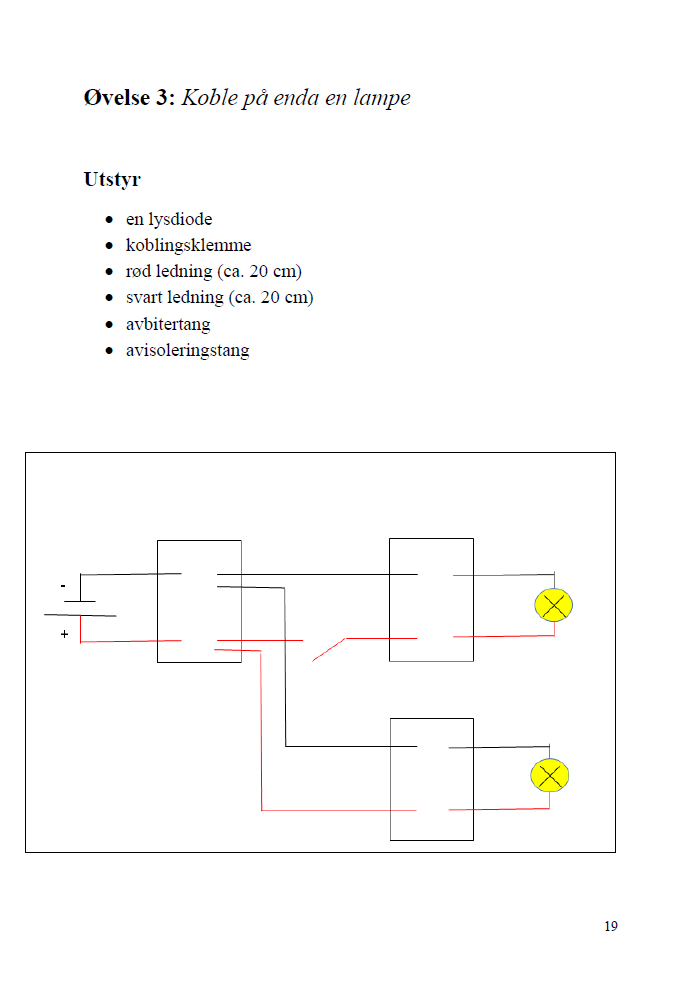 Hvor i kretsen skal den nye lampa kobles?
Hva viser symbolene?
Samarbeid to og to, og gjør øvelse 3.
 
Koble ei lampe (lysdiode) til på kretsen.
Følg koblingsskjemaet nøye. 
Begge lampene skal lyse.
Bryteren skal virke på den ene lampa.
Koblingene må være gode.
5
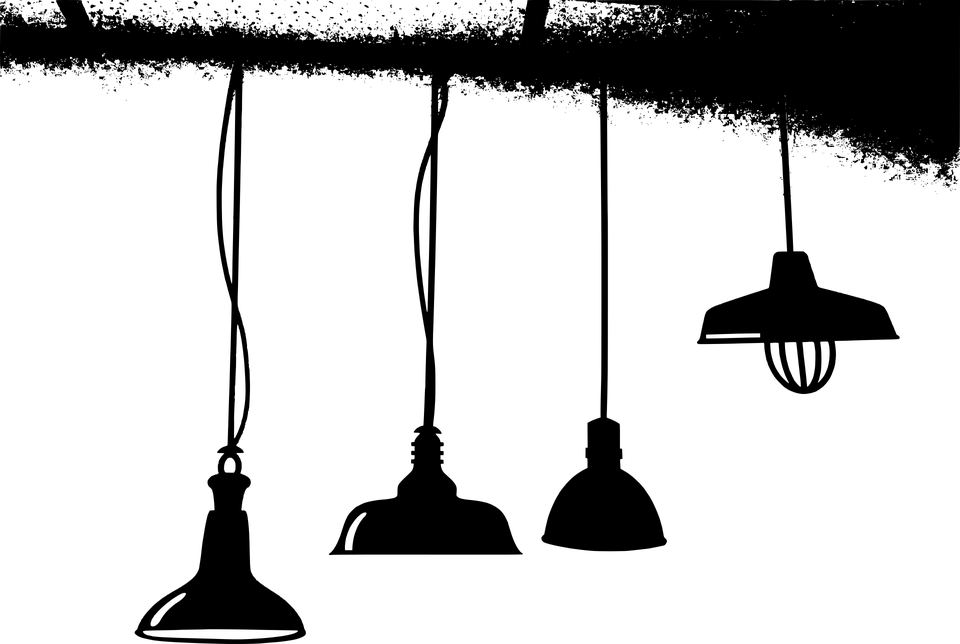 Planlegg rom til modellhus
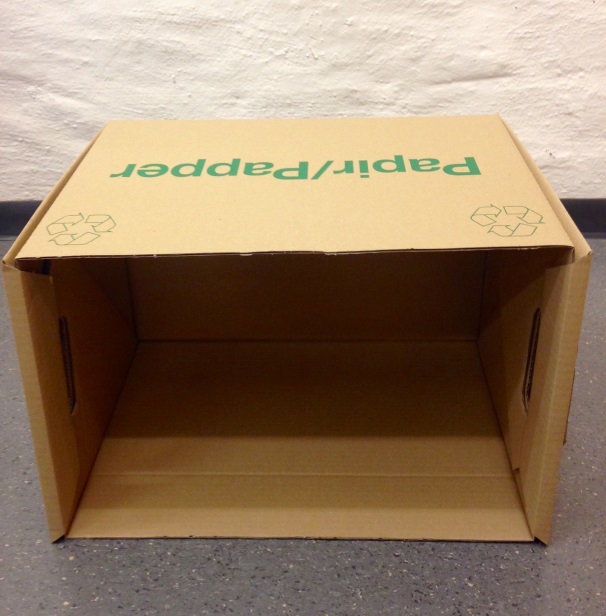 Hva slags rom?
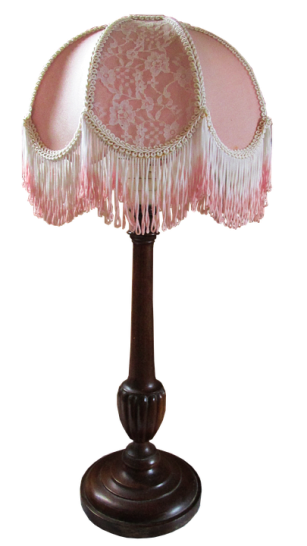 Hva slags lamper? Hvilken funksjon har lampene?
Taklampe? Vegglampe? Stålampe?
6
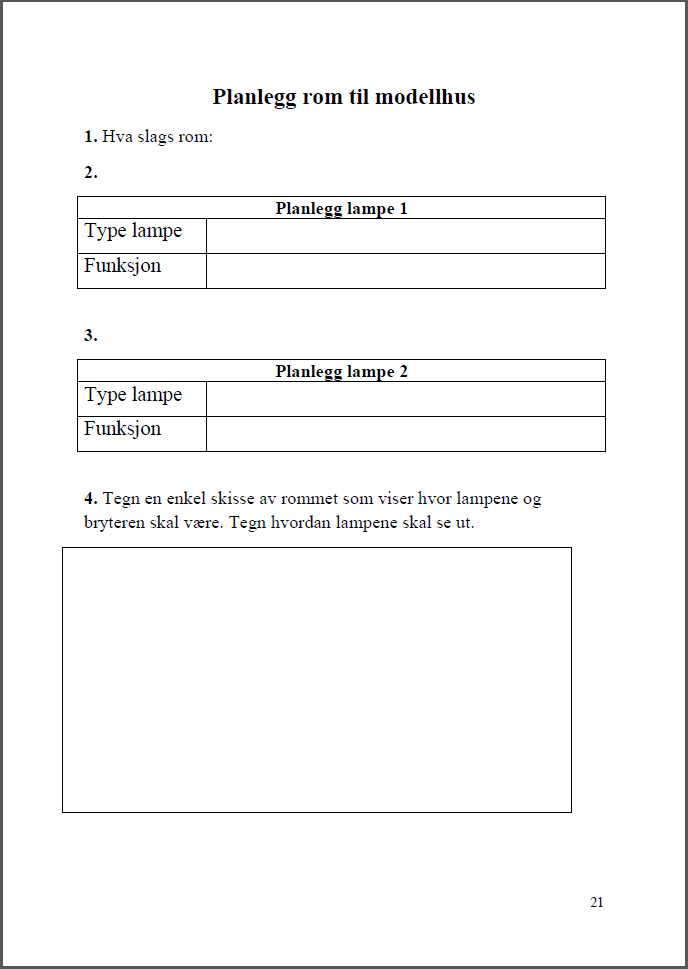 Bli enige og fyll ut arket.
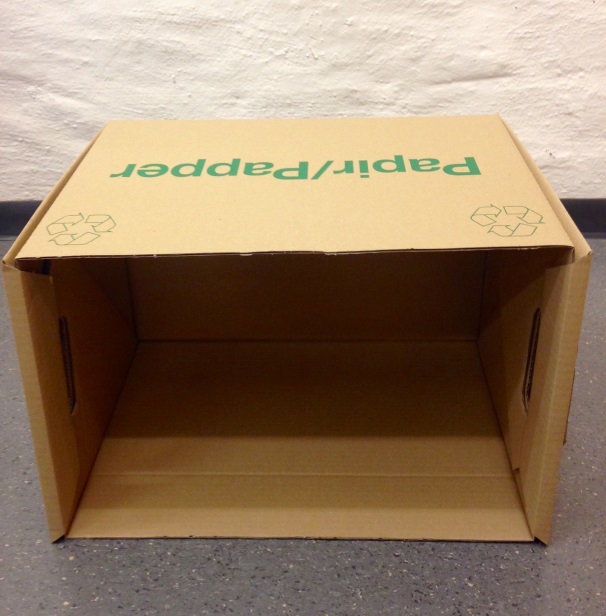 Tenk på formen og egenskapene til materialene dere velger til lampene. Passer de til lampas funksjon?
7
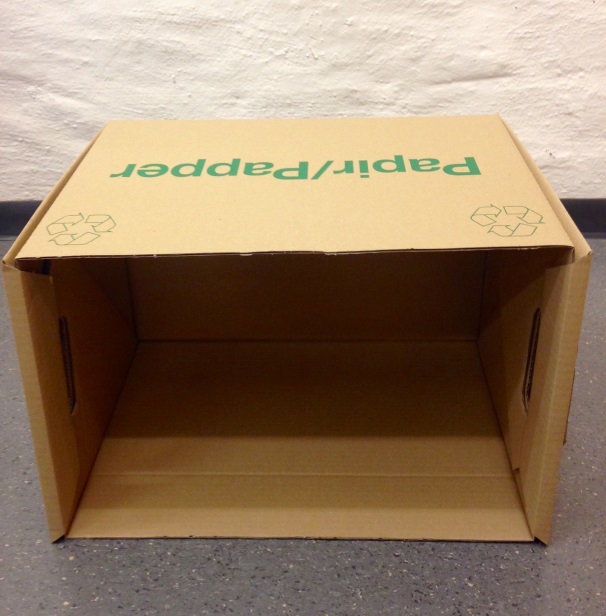 Tegn kretsen som et koblingsskjema rett på eska.
Det elektriske anlegget skal legges utenpå eska.
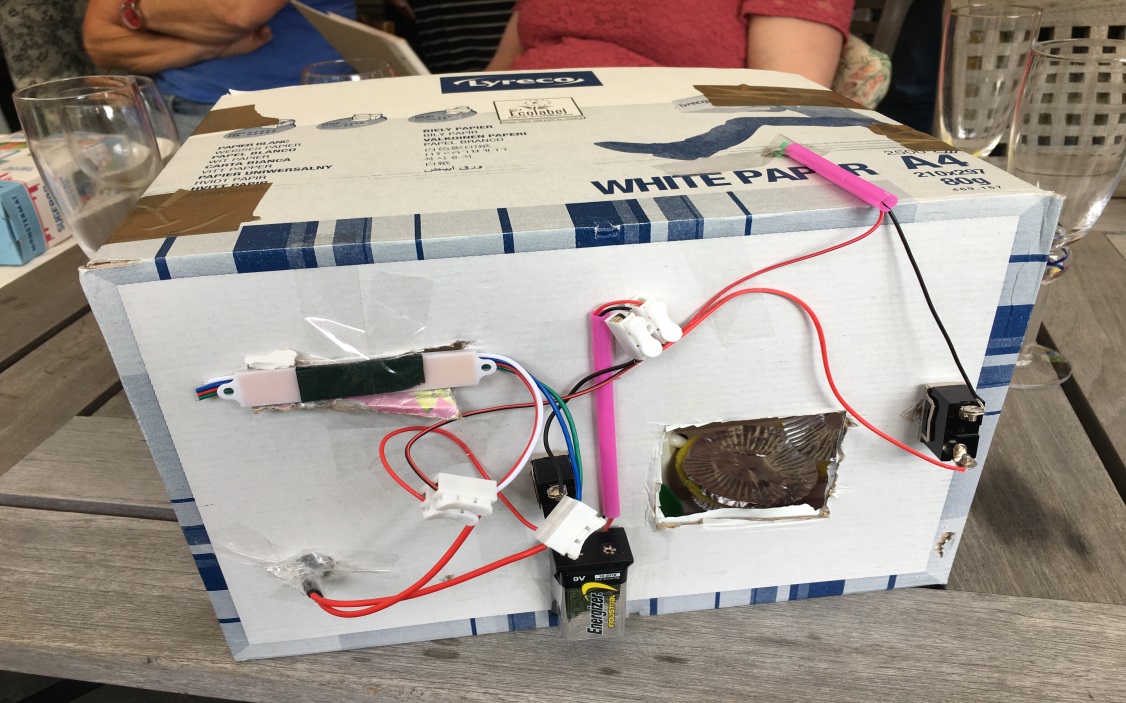 8
I vanlige, moderne hus ligger det elektriske anlegget inni veggene.
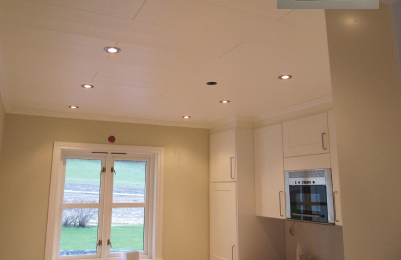 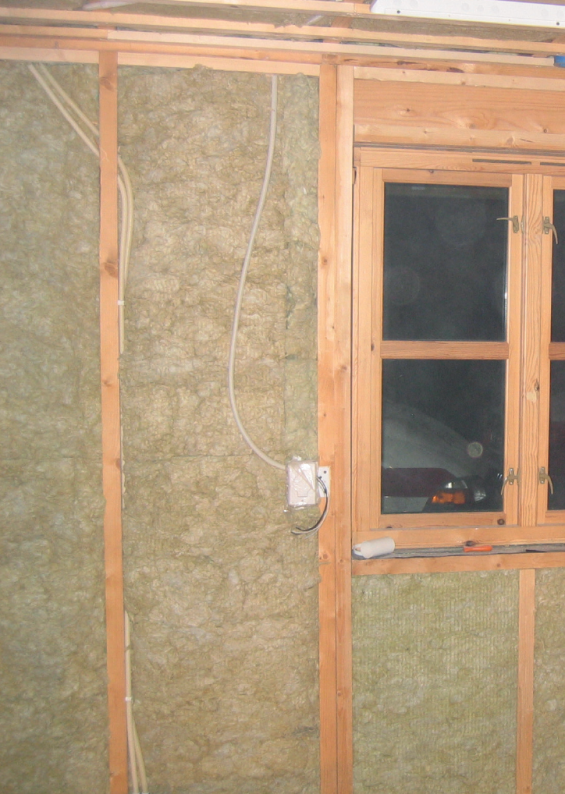 Er det farlig å slå inn en spiker i veggen?
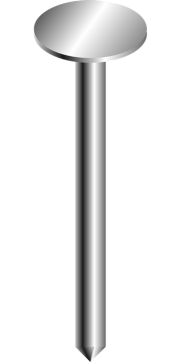 Hva skjer hvis spikeren treffer en ledning?
Derfor ser vi vanligvis ikke koblingsboksene og mesteparten av ledningene.
Hva hvis en av ledningene må byttes? Må hele veggen rives?
9
Elektrikeren legger ledningene i rør.
Rørene beskytter ledningene.
Rørene gjør at ledningene kan byttes uten å rive veggen.
10
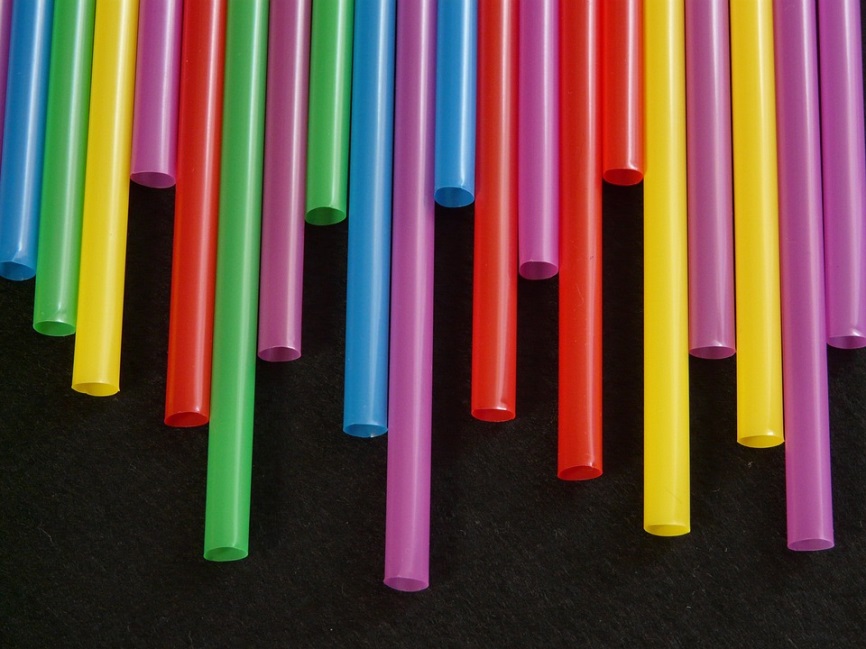 Vi skal bruke sugerør som elektrikerrør.
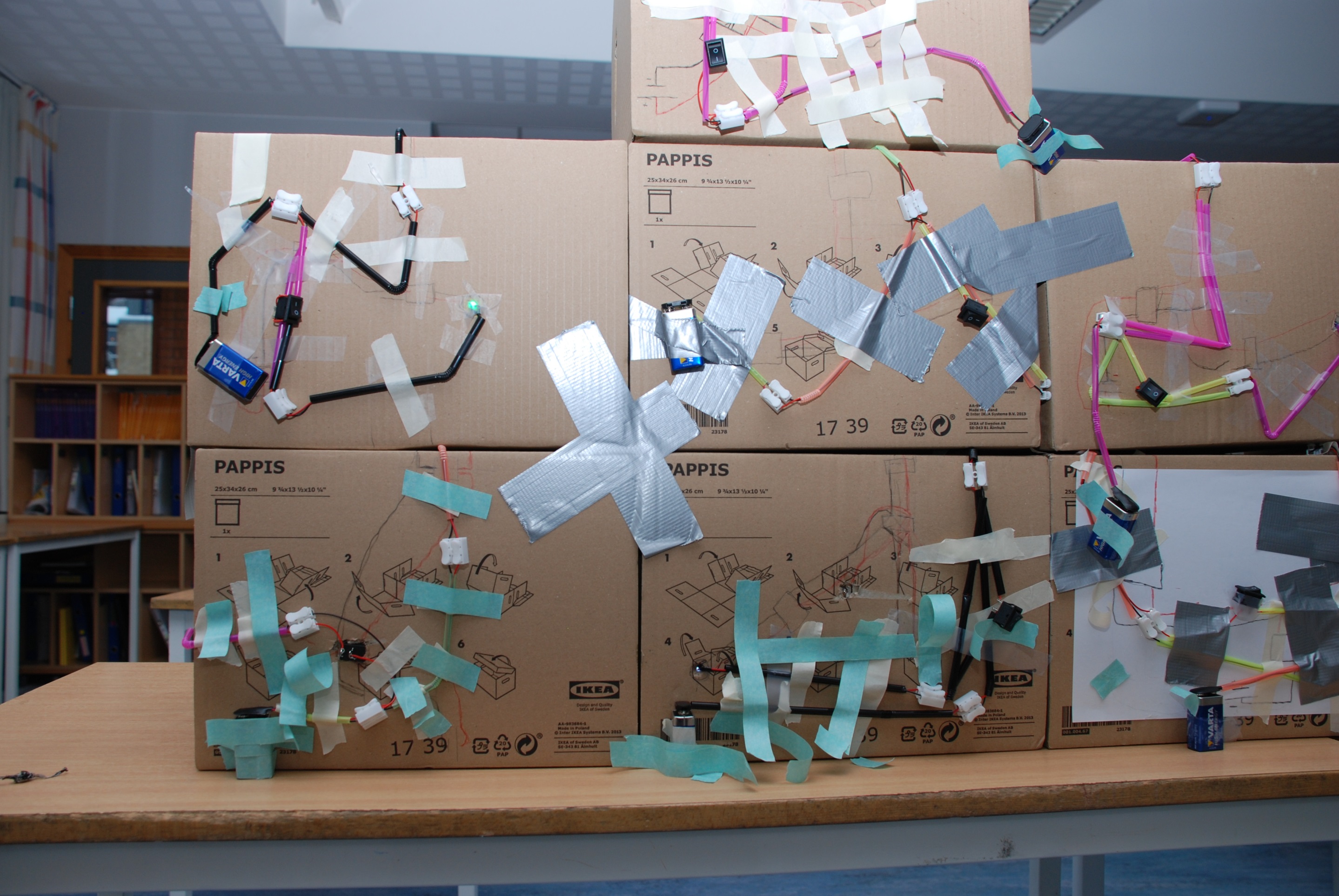 Ledningene utenpå eska skal legges i sugerør.
Foto: Kari A. Øverby. Blakstad skole 2018.
11
Tegn koblingsskjema på eska
Skriv navn på eska.
Hvor skal lampene være? 

Hvor skal bryteren være? 

Hvor skal det være koblingsklemmer? 

Hvor skal batteriet være? 

Hvor skal ledningene gå? Tegn rød ledning med rød farge og svart ledning med svart. 

Tegn elektrikerrørene.
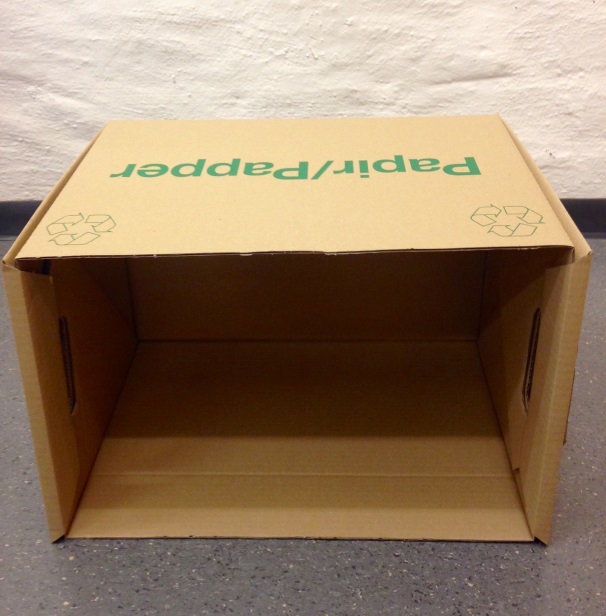 12